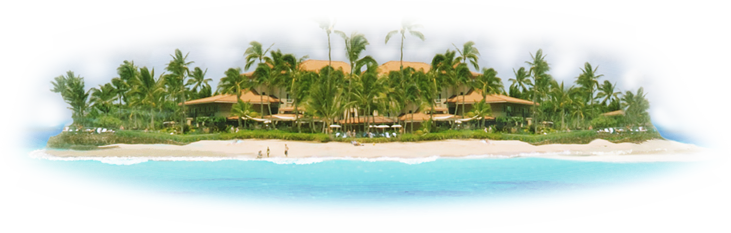 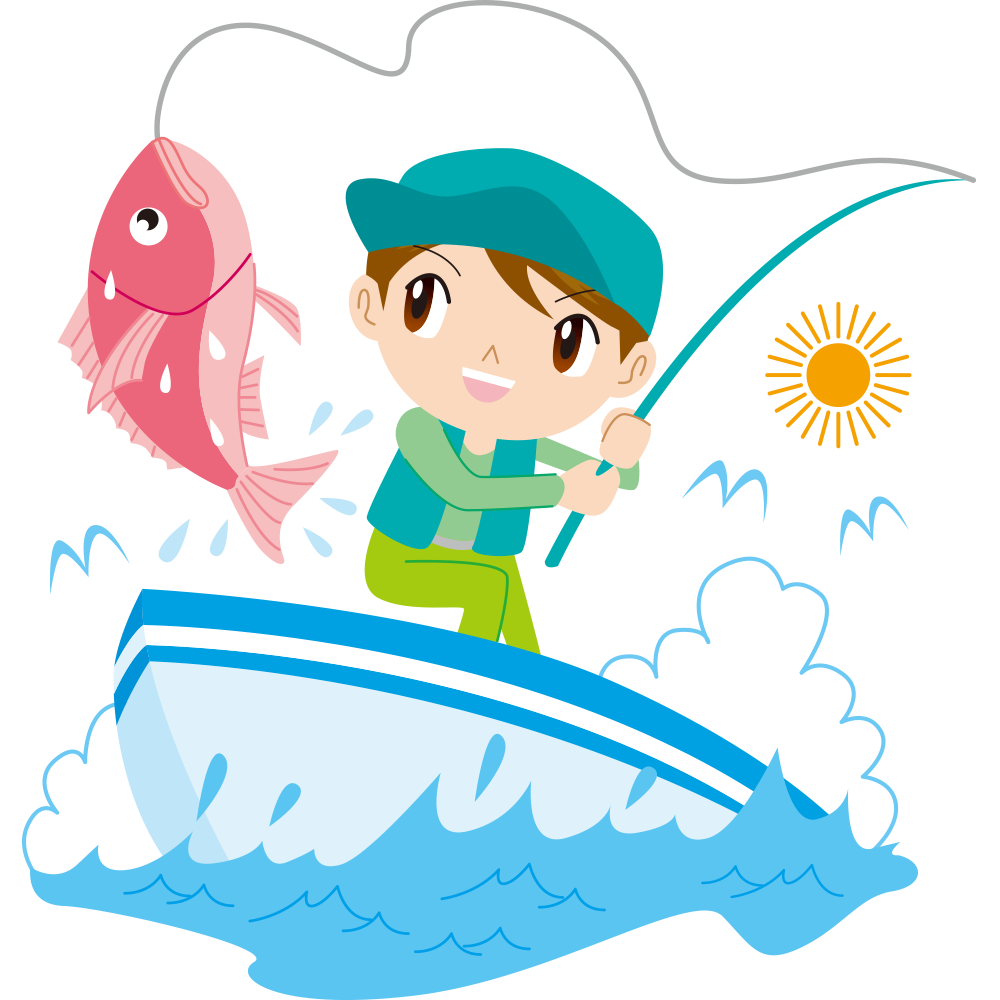 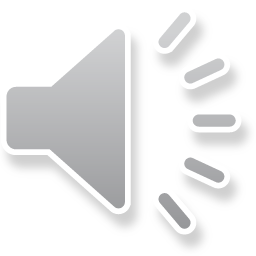 BẮT ĐẦU
Trò chơi câu cá
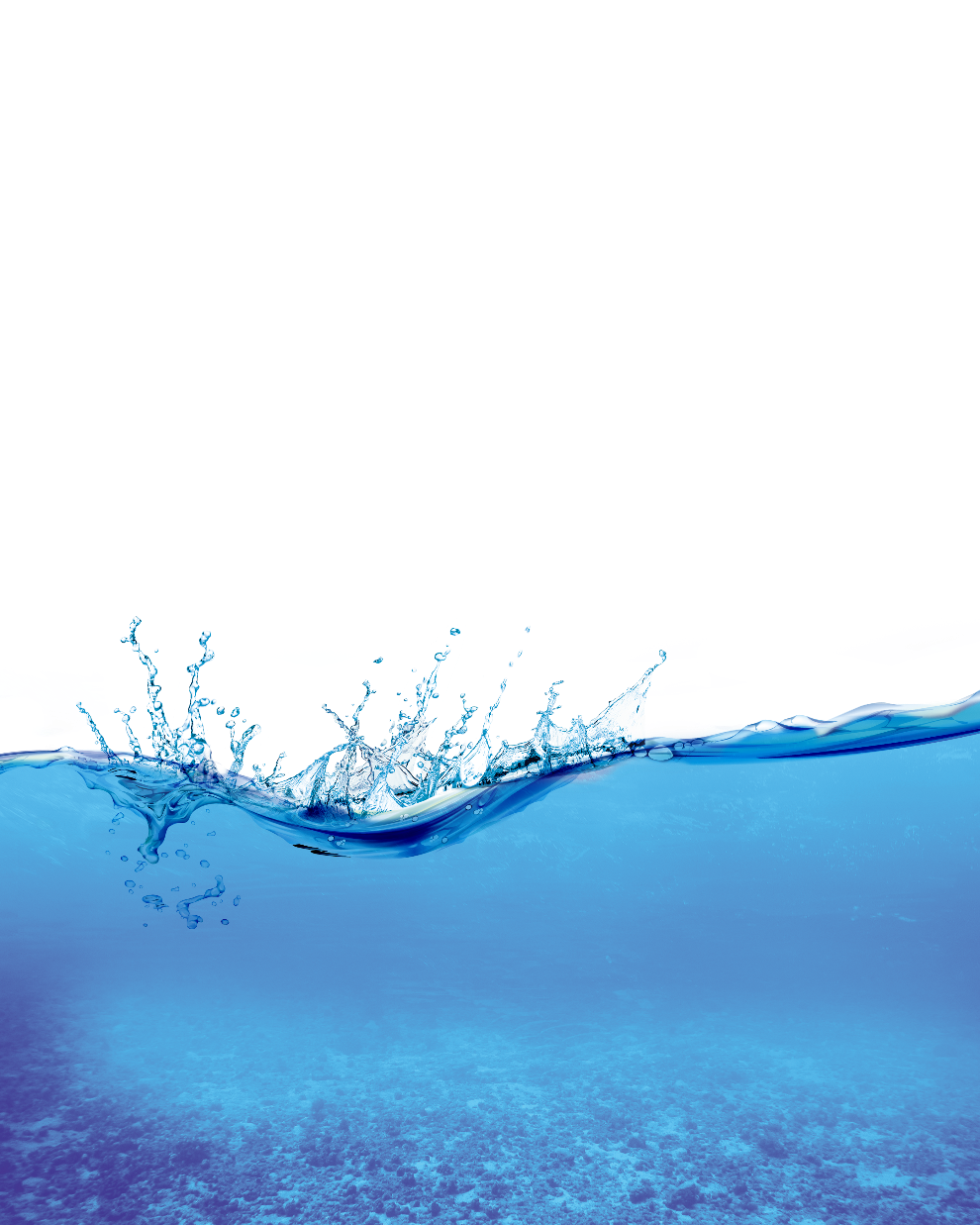 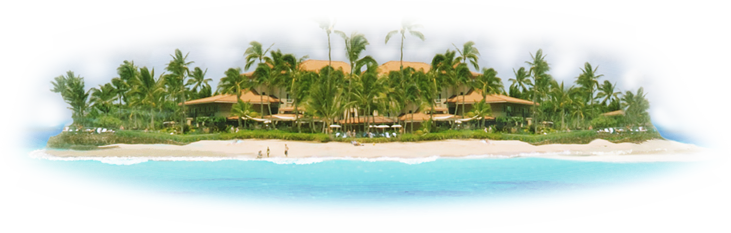 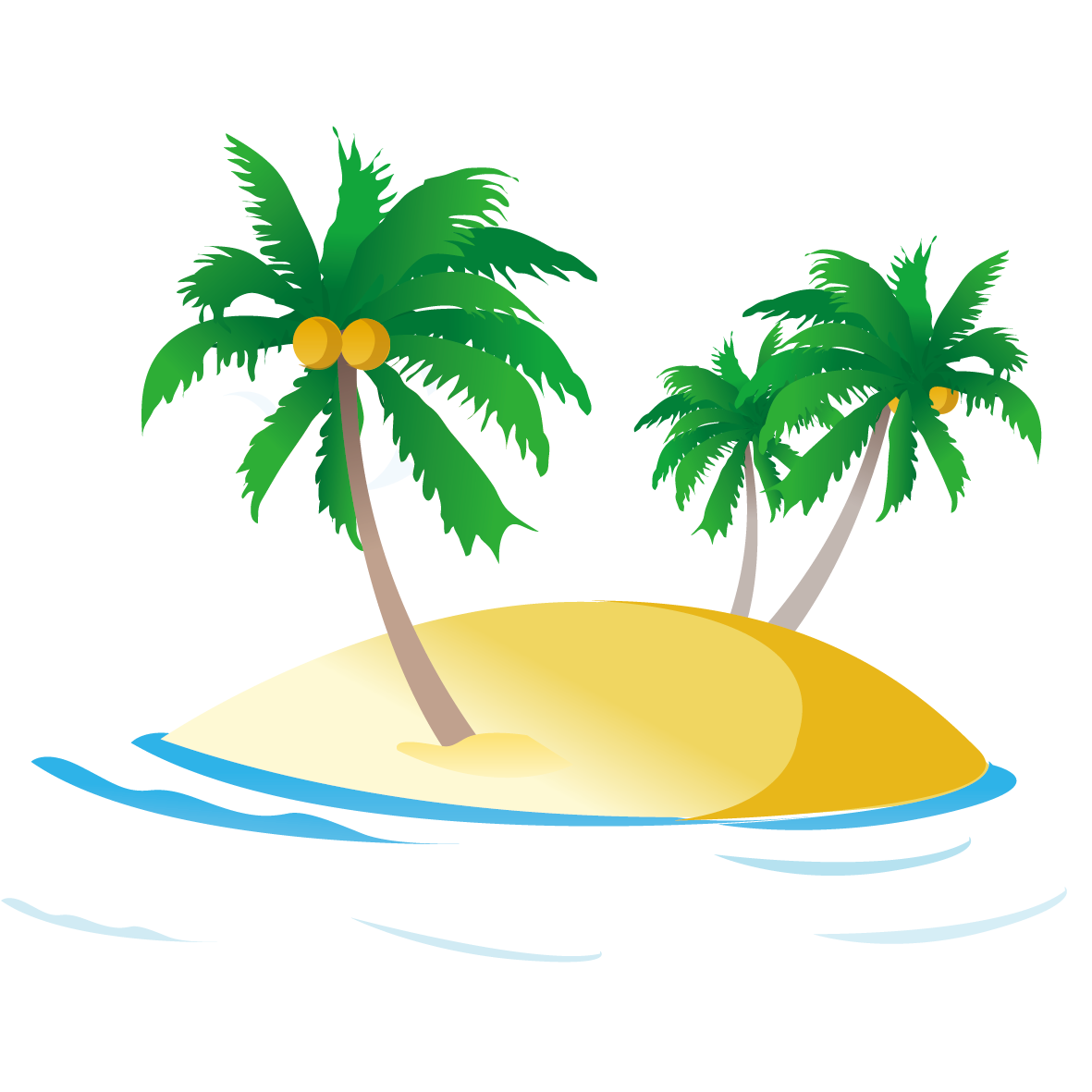 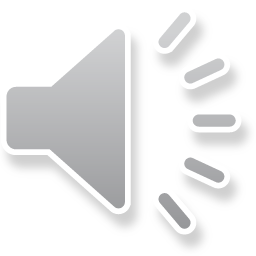 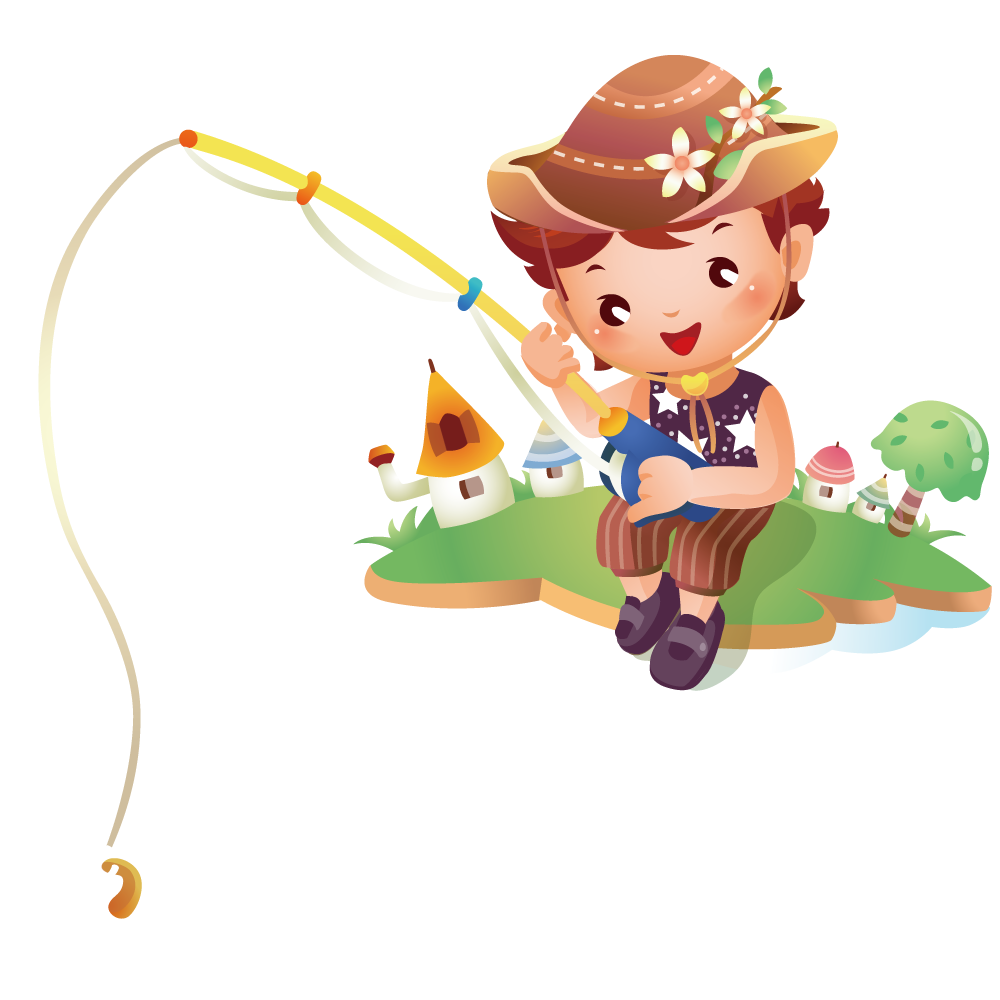 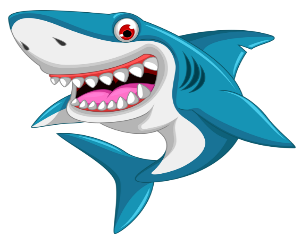 Câu 1: 1+1=?
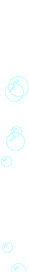 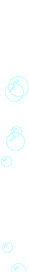 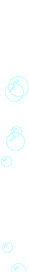 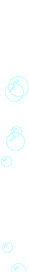 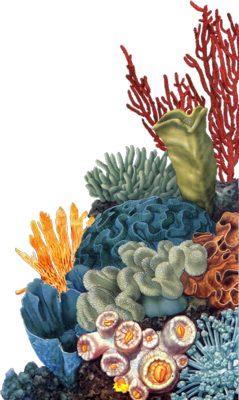 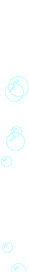 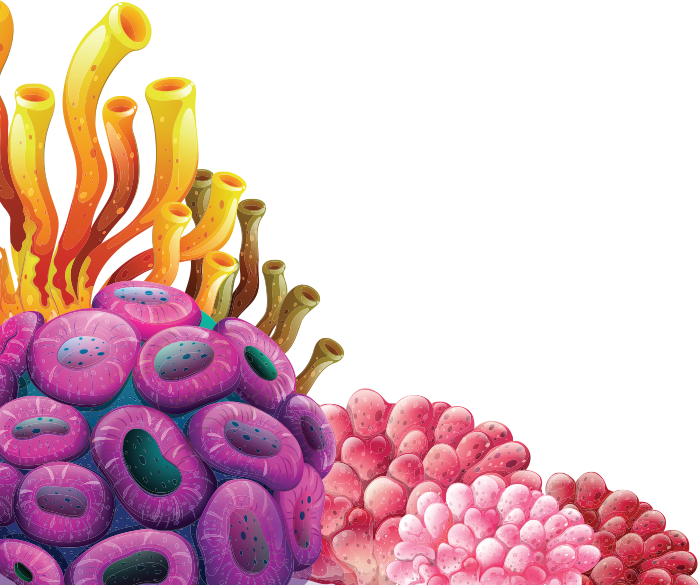 1
4
3
2
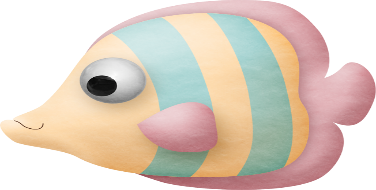 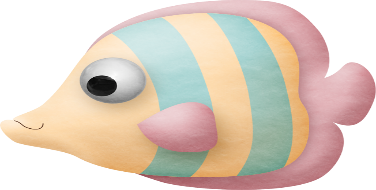 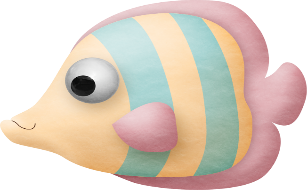 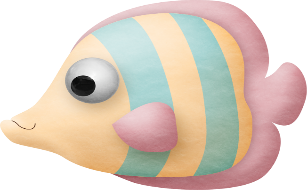 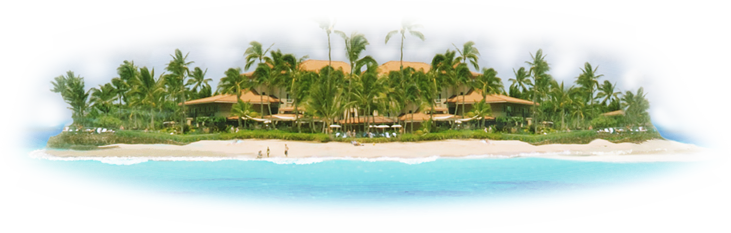 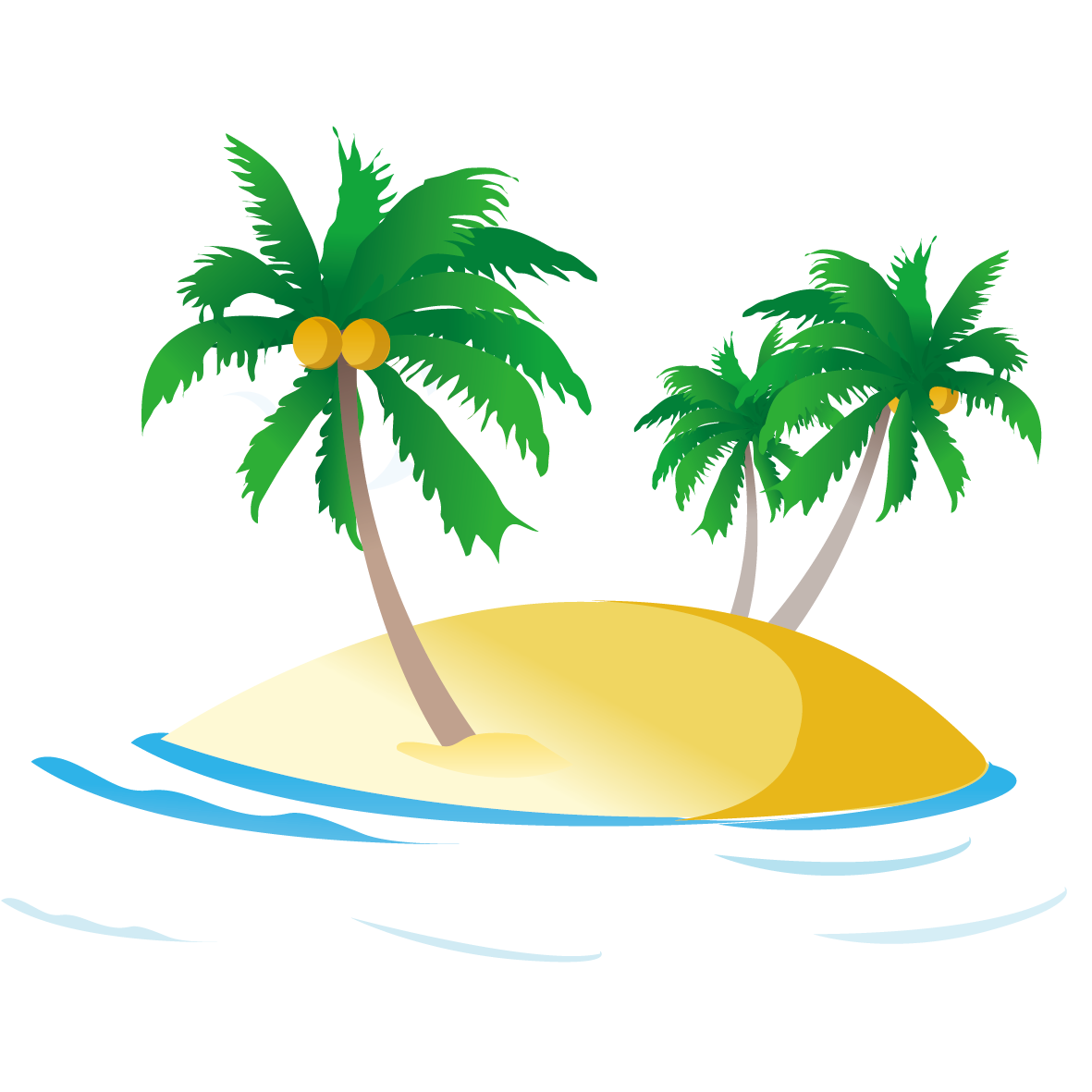 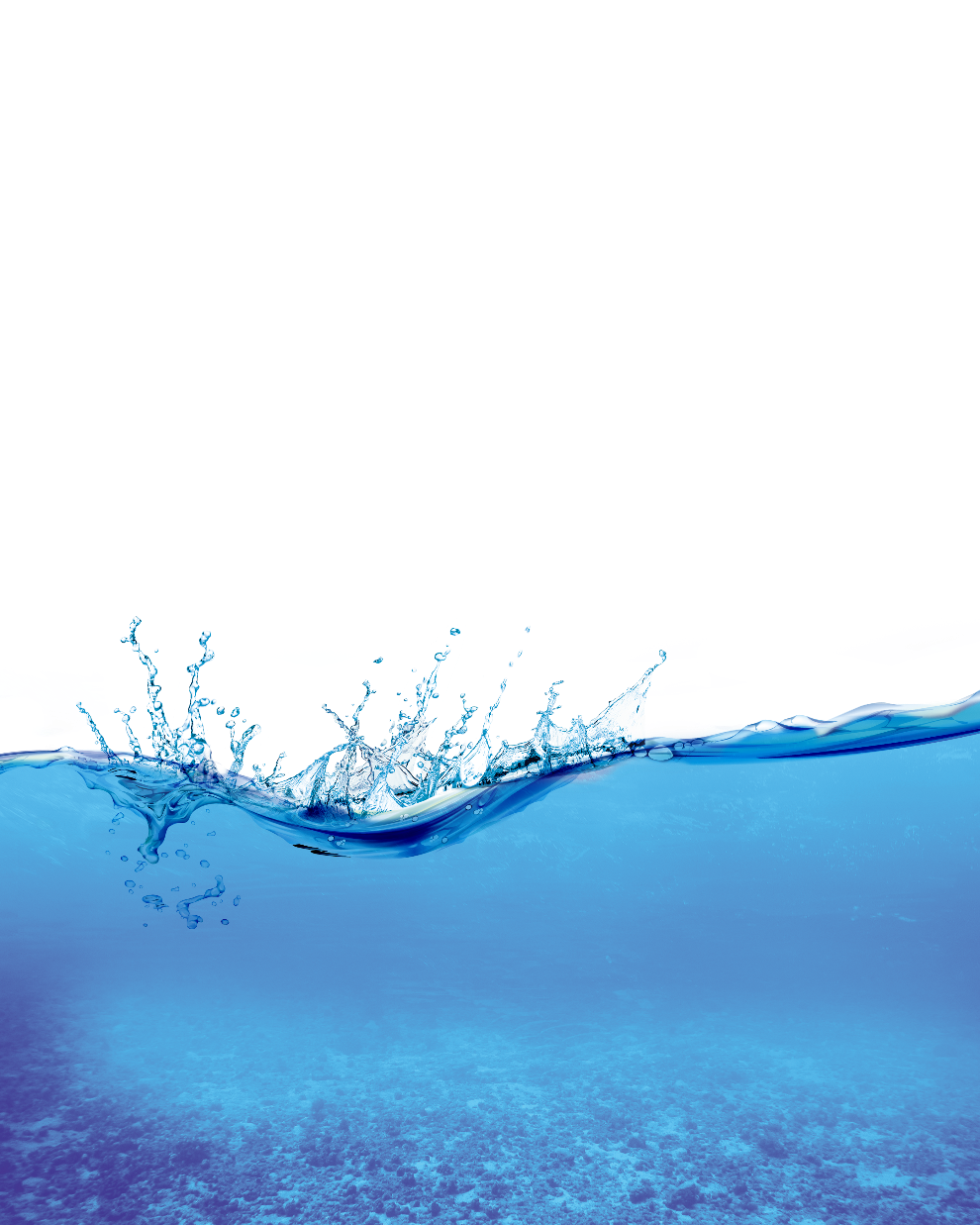 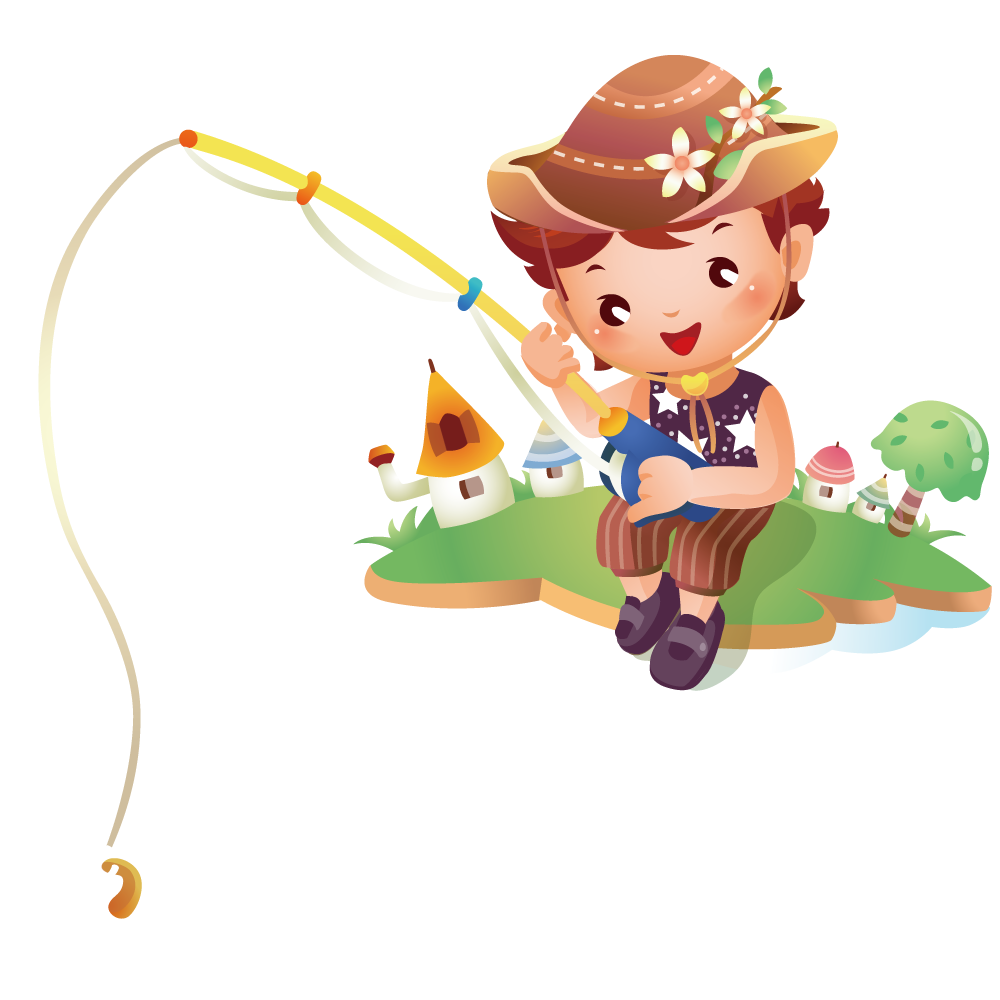 Câu 1: 1+1=?
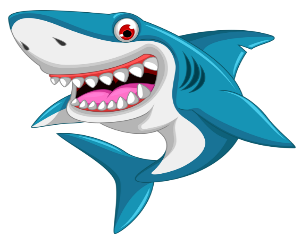 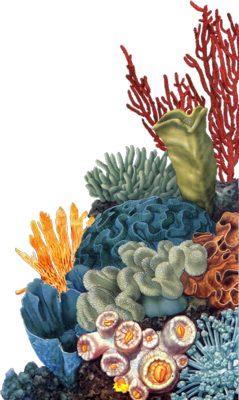 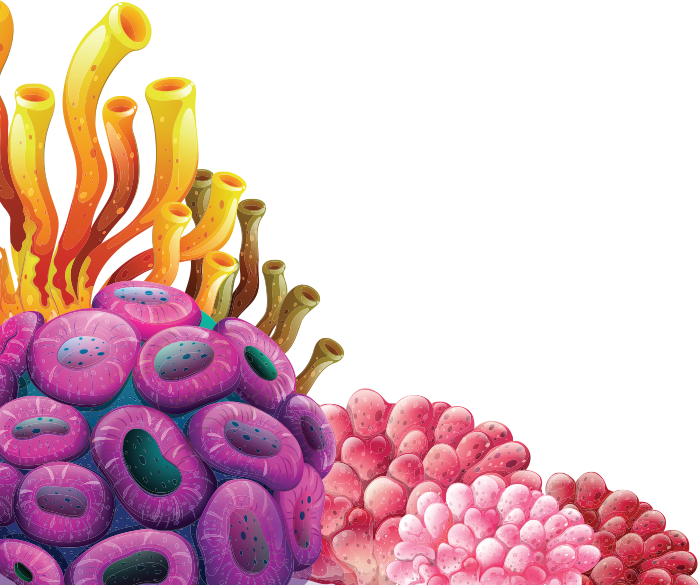 1
4
2
3
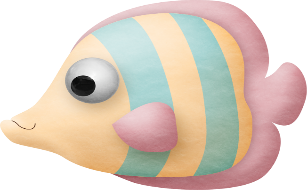 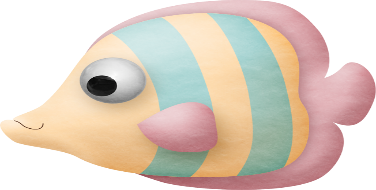 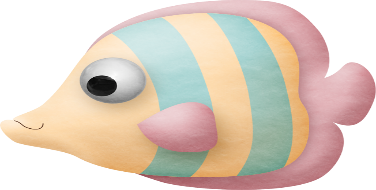 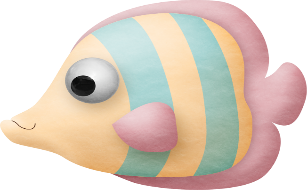 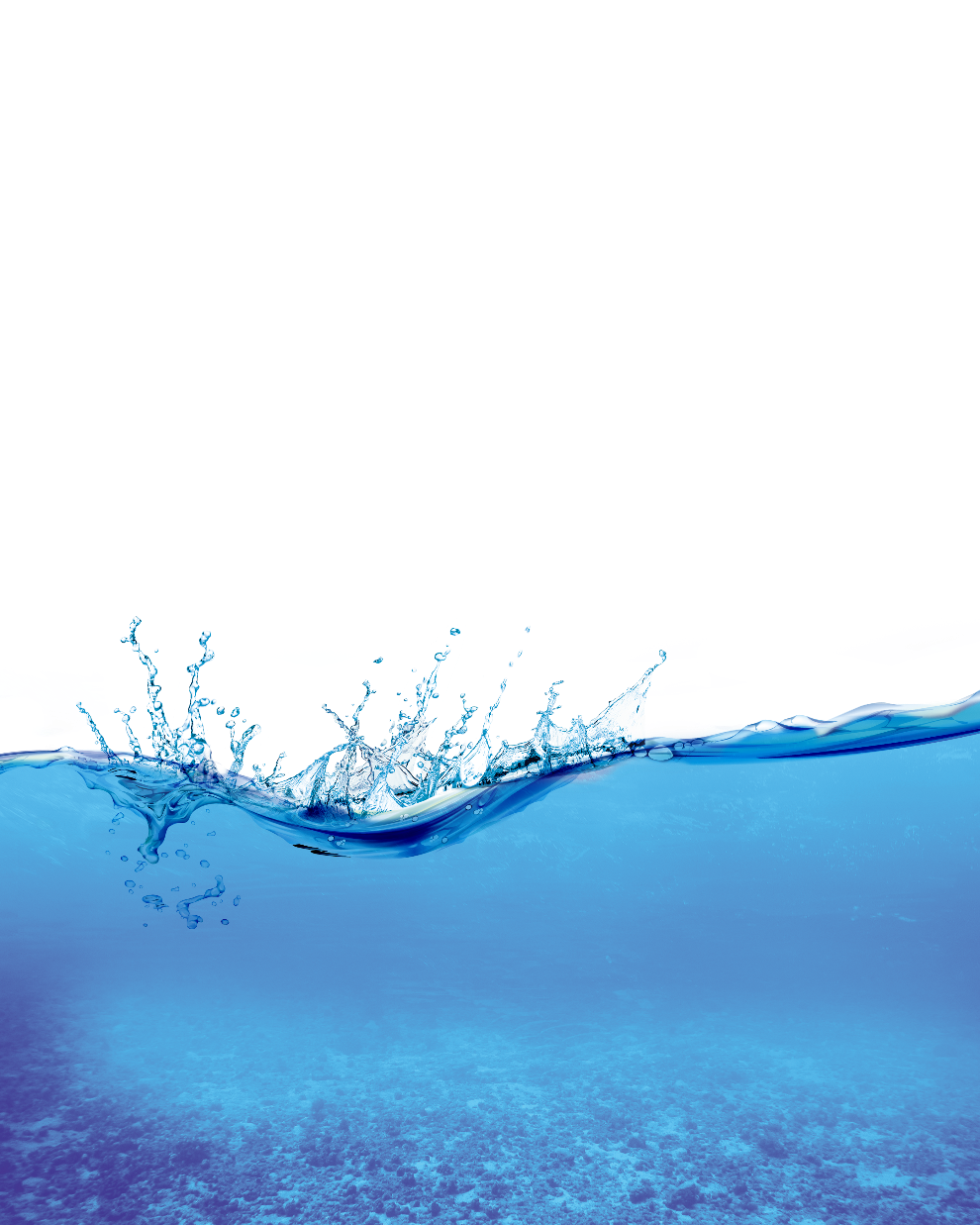 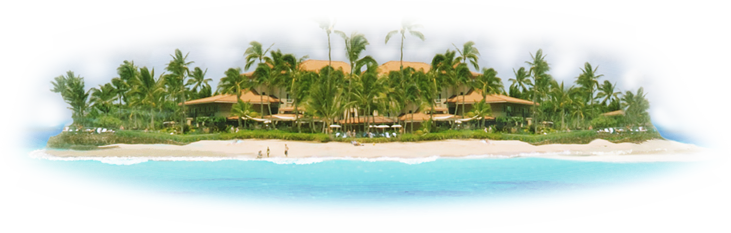 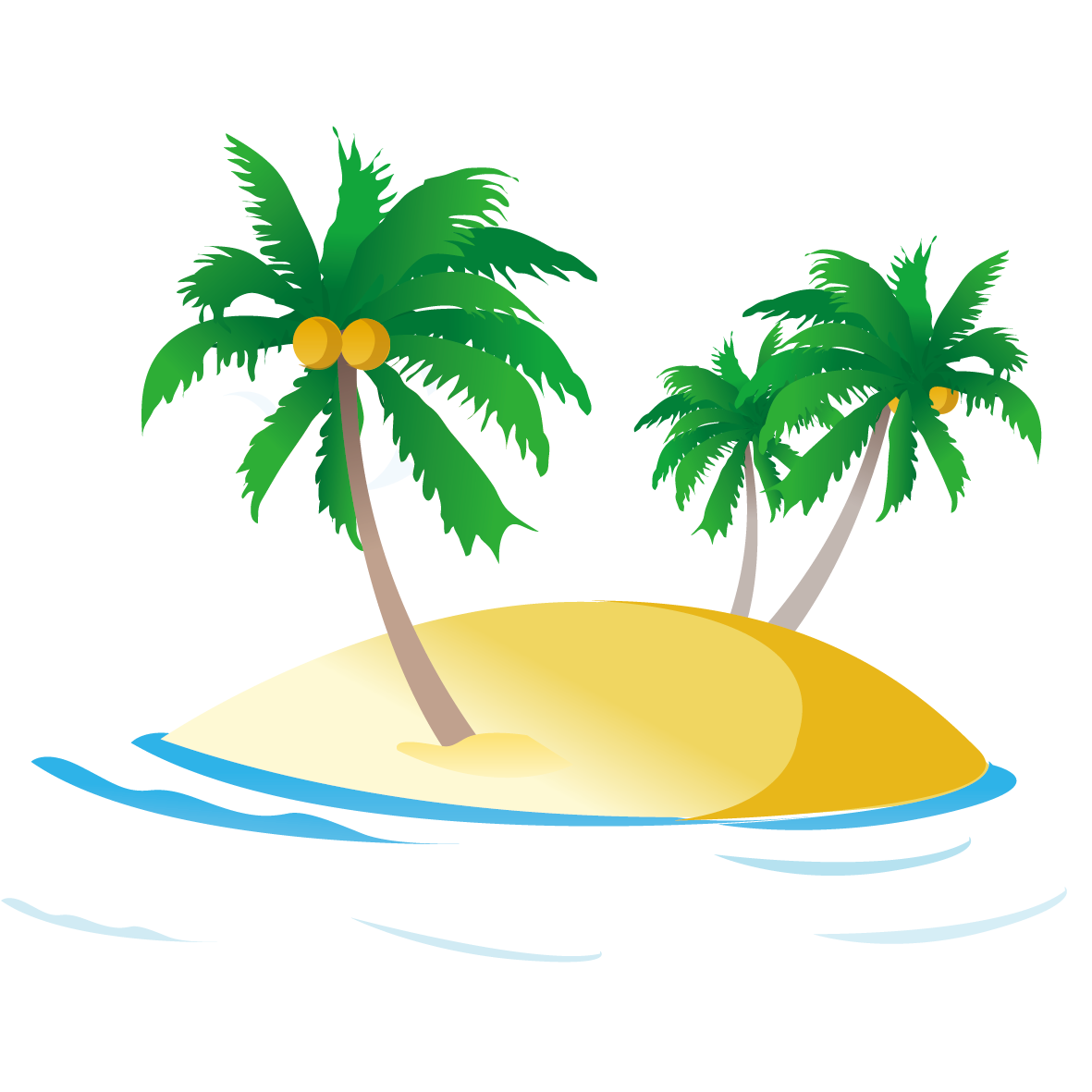 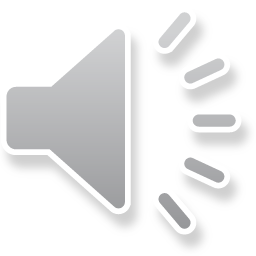 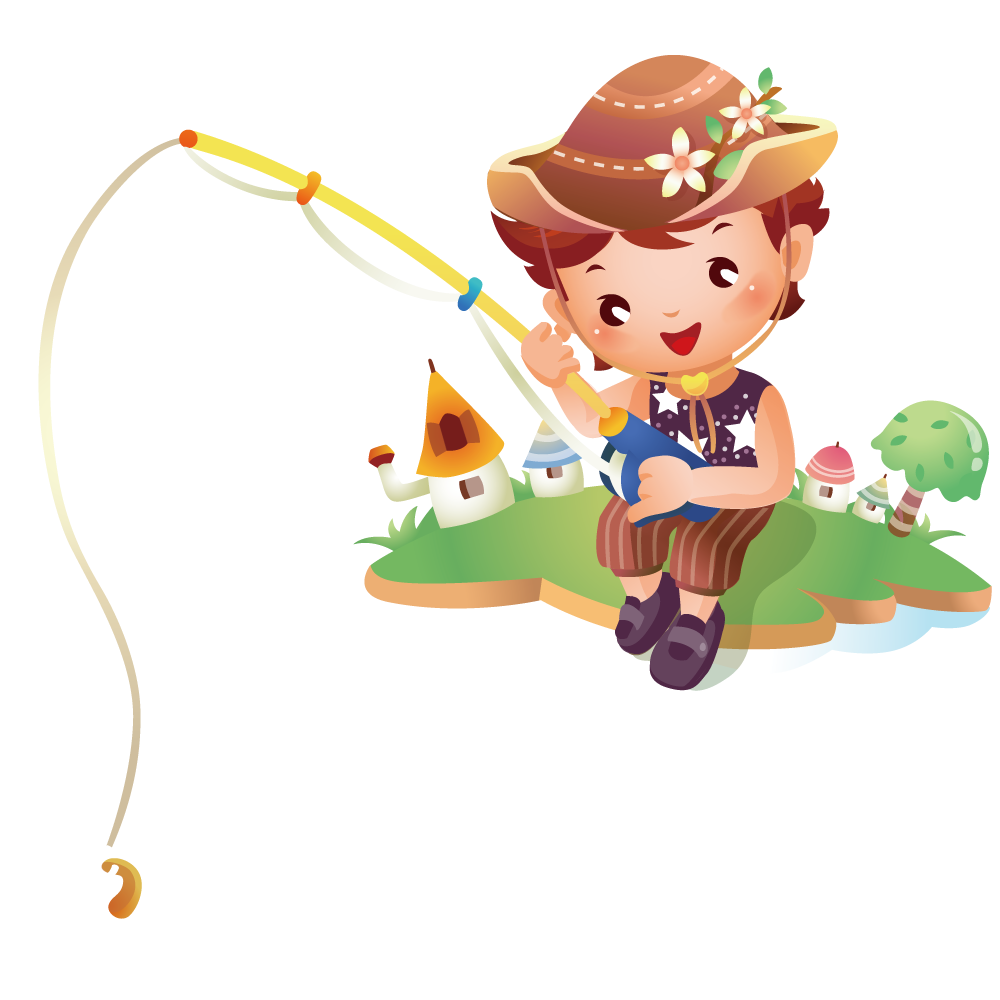 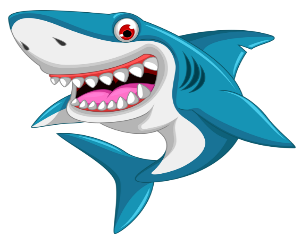 Câu 2: 2+2=?
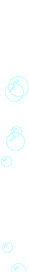 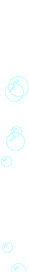 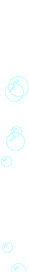 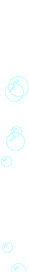 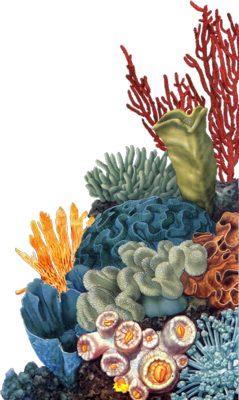 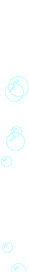 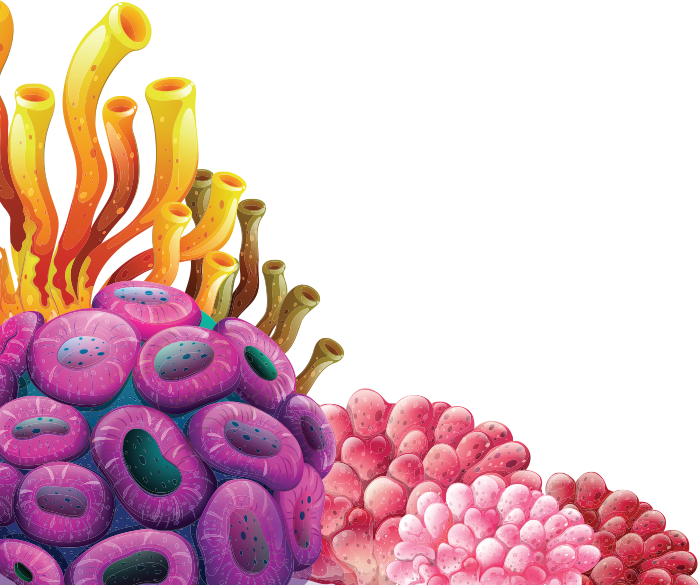 1
2
3
4
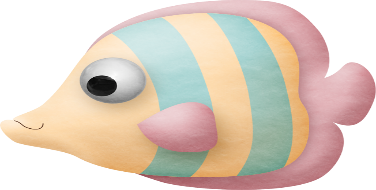 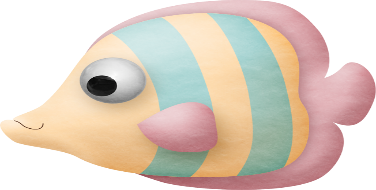 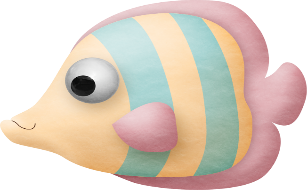 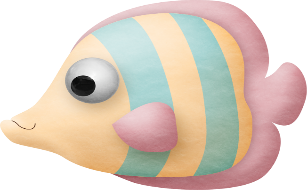 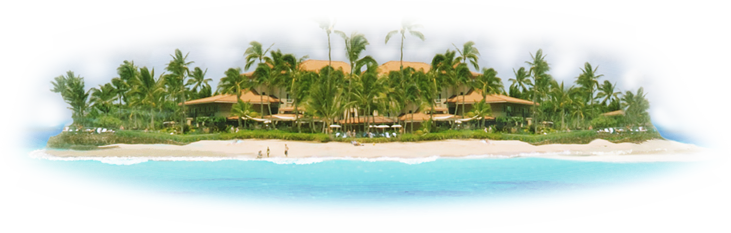 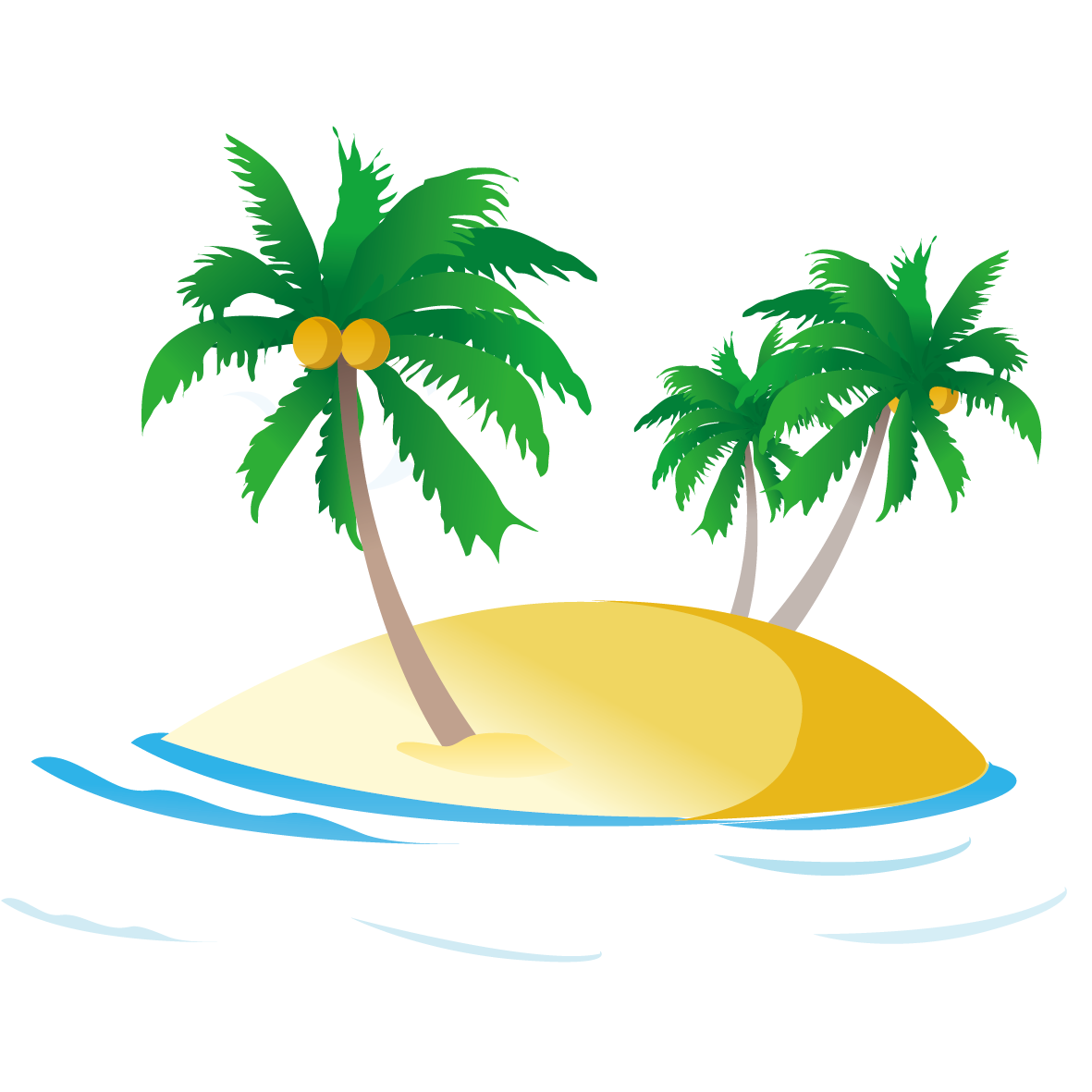 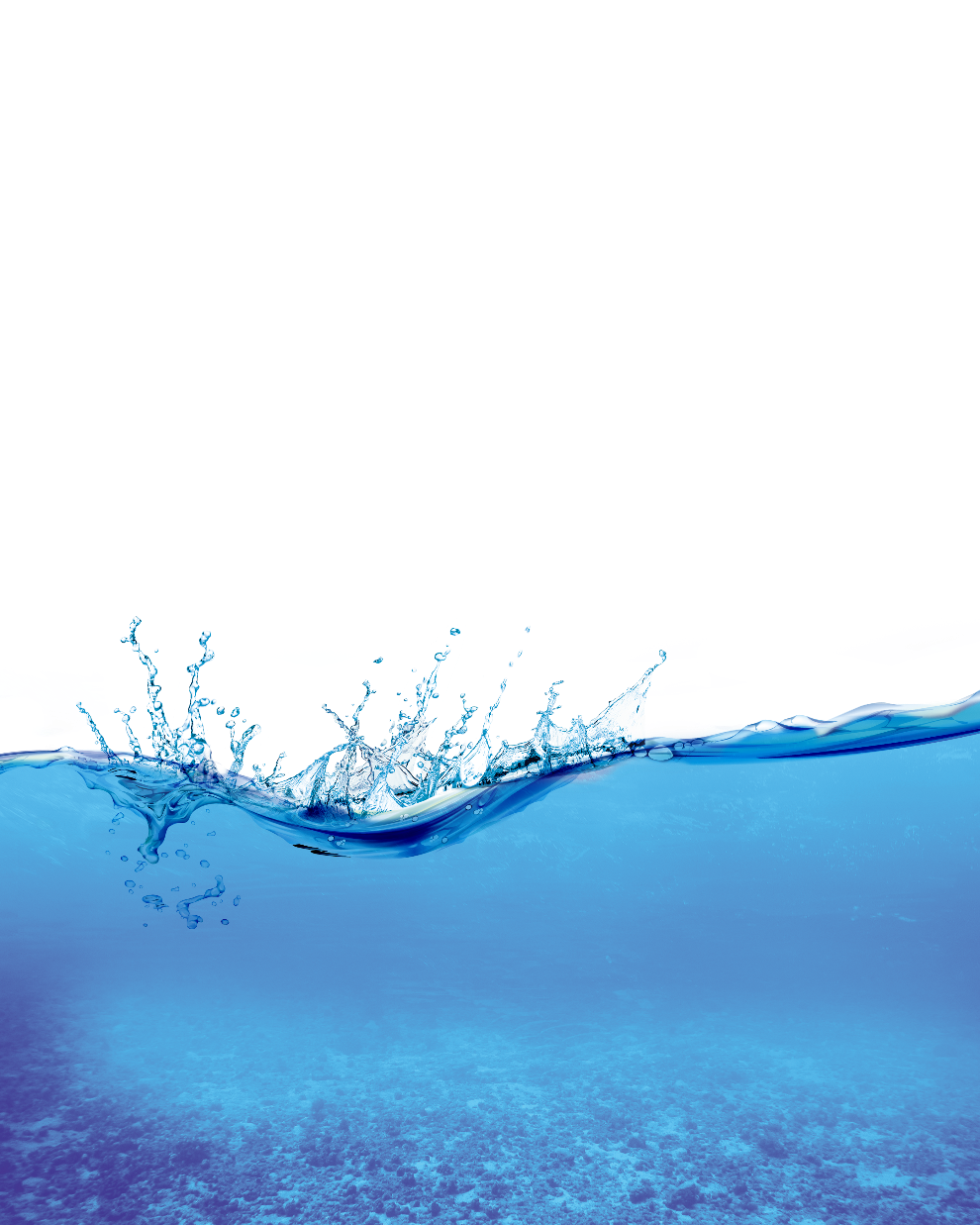 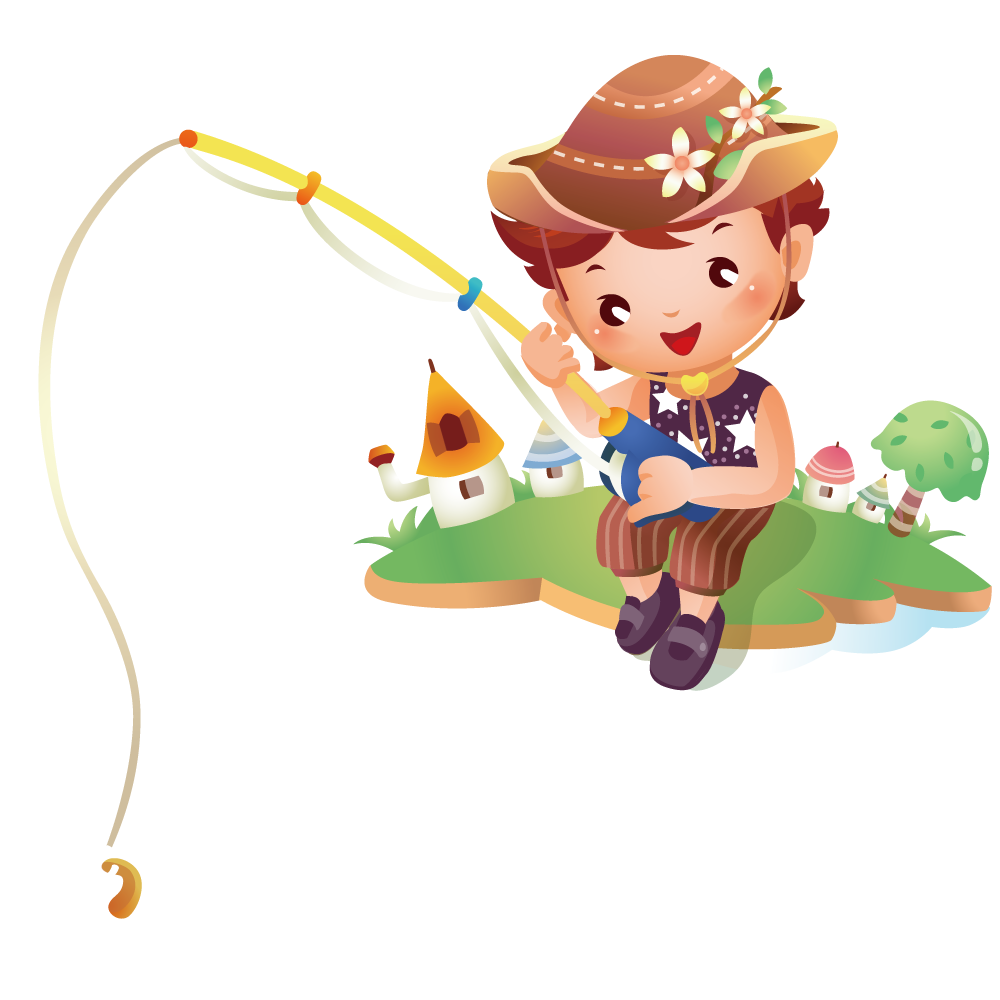 Câu 2: 2+2=?
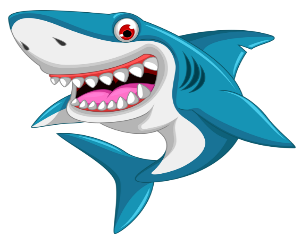 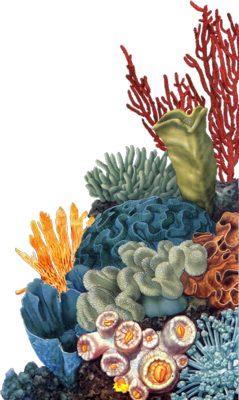 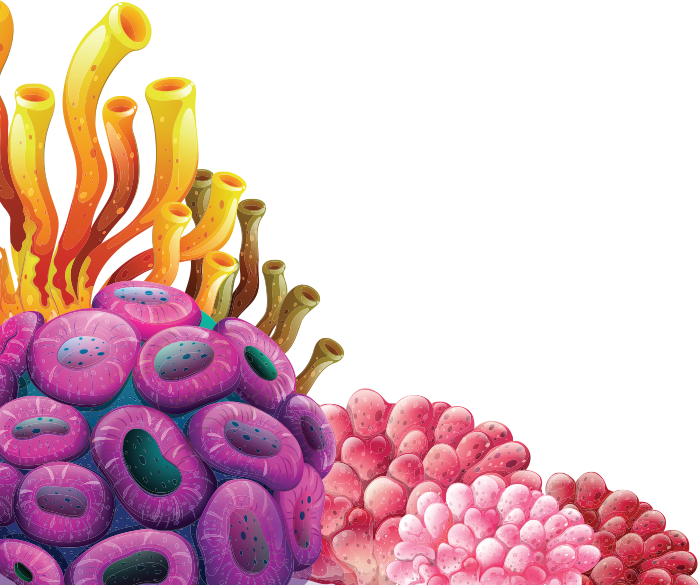 1
4
4
3
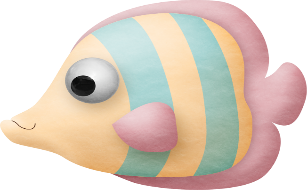 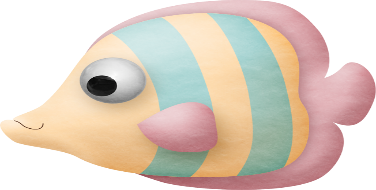 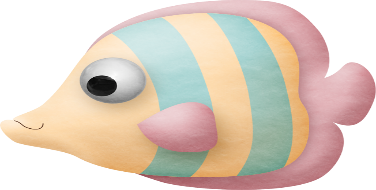 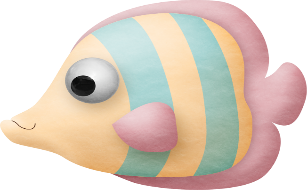 Đăng ký, Like 
Kênh youtube để xem video HD
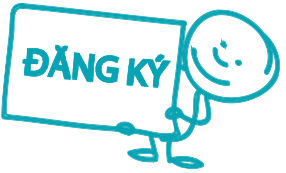